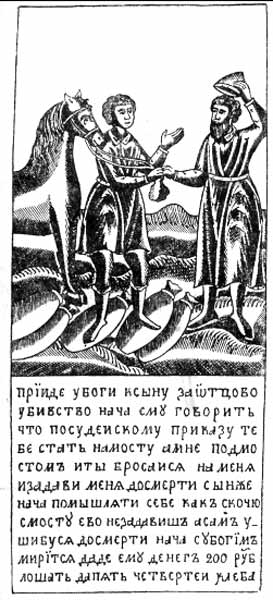 «ПОВЕСТЬ О ШЕМЯКИНОМ СУДЕ»
Шемякин суд. Гравюра на меди.
 Первая половина XVIII в.
 Из собрания Д.А. Ровинского
ЦЕЛЬ:
познакомить учащихся с текстом повести; 
раскрыть тематику и идейное содержание произведения   через своеобразие сюжета и композиции;
развивать критическое мышление с помощью стратегии «Чтение с остановками»  и написание эссе, работу в парах, группах; 
способствовать  воспитанию высоконравственной личности.
ЭТАП ПОБУЖДЕНИЯ.
ПОВЕСТЬ         КОМПОЗИЦИЯ
  СЮЖЕТ      ТЕМА       ИДЕЯ

СМОЖЕТЕ ПО ДАННЫМ СЛОВАМ  ОПРЕДЕЛИТЬ, О ЧЁМ МЫ БУДЕМ СЕГОДНЯ ГОВОРИТЬ?
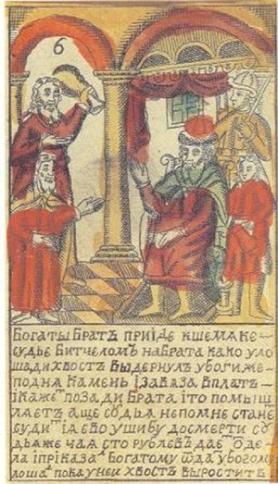 ЧТЕНИЕ ТЕКСТА ПО СТРАТЕГИИ «ЧТЕНИЕ С ОСТАНОВКАМИ».
ЧТЕНИЕ ДО ПЕРВОЙ ОСТАНОВКИ.
Почему богатый не дал бедному хомут?
 Каковы ваши впечатления о бедном? О чем заставили вас задуматься его поступки?
 Какая, по-вашему, будет реакция богатого?
2)  ЧТЕНИЕ ДО ВТОРОЙ ОСТАНОВКИ.
 Какая же будет реакция попа? Что он предпримет? Какие возникли вопросы? Что взволновало? Предположите, как   решил выйти из такого безвыходного положения бедный?
( запись вопросов, затем обсуждение в группах и запись главных на доске по одному от группы).
3) ЧТЕНИЕ ДО ТРЕТЬЕЙ ОСТАНОВКИ.
 Какие чувства вызывает у вас бедный? (И смех, и сочувствие).
 Какие вопросы возникли? (запись и обсуждение в группе). Можете предположить, какие  приговоры получит бедный за эти  преступления? Для чего достал бедный завернутый камень? Что мог подумать судья?
4) ЧТЕНИЕ ДО ЧЕТВЕРТОЙ ОСТАНОВКИ.
   Как теперь поведут себя истцы, после приговора Шемяки?
   Какие вопросы у вас возникли? Запишите их и выберите от группы наиболее важный. (Спикер озвучивает вопрос. Если достойный вопрос, то учитель записывает его на доске).
5) ЧТЕНИЕ ДО КОНЦА.
Что можно сказать о судье Шемяке?  
Почему из всех действующих лиц  только у судьи есть имя? 
Чем являются приговоры, с точки зрения композиции,  для трех эпизодов первой части?
Каждая группа отвечает на один вопрос, записанный на доске  (обсуждение  в группах и ответ спикера).
-Так какова тема и идея произведения? (обсуждение в группе)
-Каковы особенности  сюжета  и композиции?
РЕФЛЕКСИЯ
Понравилось ли вам это произведение? О чем оно заставило вас задуматься?   Могут ли впечатления от  сегодняшней беседы  повлиять на вас, ваши поступки в дальнейшем?
Шемяка — реальное историческое лицо, галицкий князь Димитрий Шемяка, печально знаменитый своей жестокостью, коварством и неправедными делами. Выражение «шемякин суд» употребляется в значении: неправый, несправедливый суд
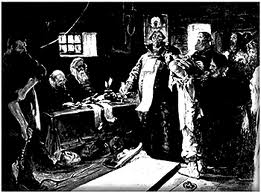 ИНСТРУКЦИЯ ПО НАПИСАНИЮ ЭССЕ ПО РАФТУ ИЛИ ТРАДИЦИОННОГО НА ТЕМУ «КАК Я ПОСТУПИЛ БЫ НА МЕСТЕ СУДЬИ».
Р – РОЛЬ    Я,  Шемяка,   бедный, поп, богатый
     А – АУДИТОРИЯ    Шемяка,   бедный, поп,                                                           богатый
            Ф – ФОРМА              письмо
         Т – ТЕМА         размышления после                                                                                 прочитанного
ИСТОЧНИКИ И РЕСУРСЫ
http://ru.wikipedia.org/wiki/